ENGENHARIA DE SOFTWARE
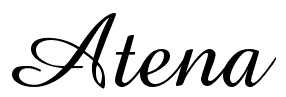 Arrojados © 
Todos os direitos reservados.
ENGENHARIA DE SOFTWARE
SOFTWARE
QUALIDADE
PRODUTIVIDADE
EFICIÊNCIA
CONTROLE
SATISFAÇÃO
PRAZOS E CUSTOS
PLANO DE PROJETO				ESCOPO E MOTIVAÇÃO
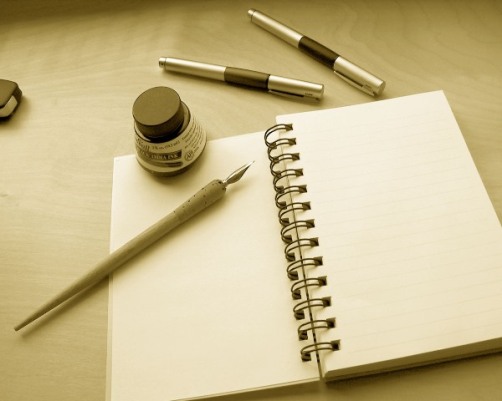 Empresas com crescente número de clientes e atividades;
Necessidade de maior organização e controle;
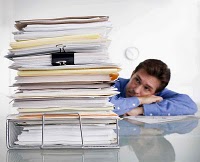 Automatização e praticidade na realização de tarefas diárias;
Estúdio Juliana Moura Ballet Clássico
Estúdio de Ballet que oferece aulas para crianças, jovens e adultos.
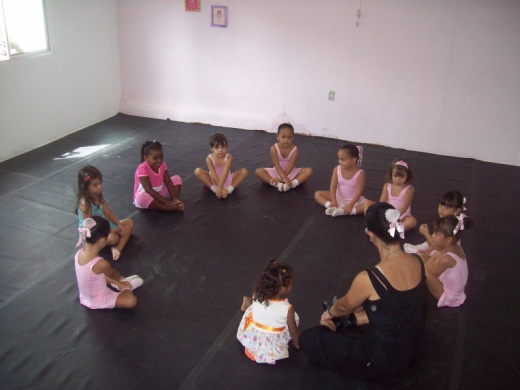 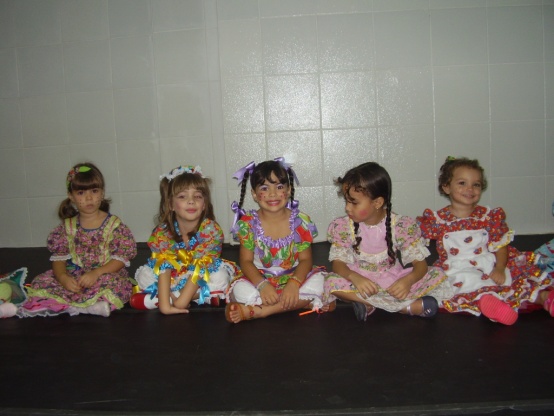 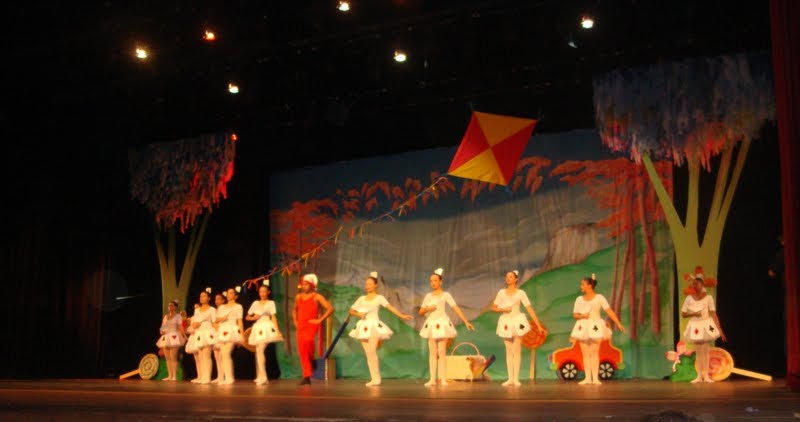 Em sua dinâmica, precisa organizar e manipular informações como:
Alunos
Despesas
Festivais
Turmas
Funcionários
Estúdio Juliana Moura Ballet Clássico
Atualmente,  como o estúdio organiza e manipula  seus dados cotidianos?
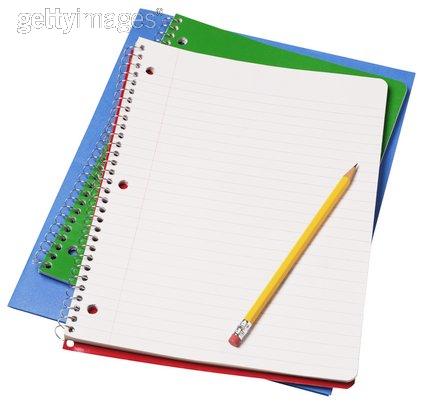 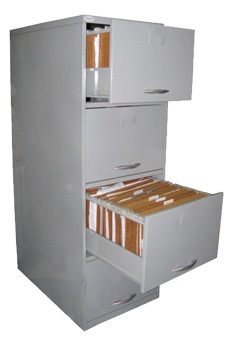 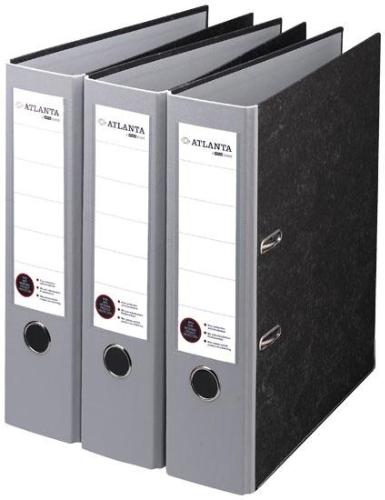 Projeto Atena				Objetivos
Apenas automatização de tarefas?

NÃO!
Entender a dinâmica operacional do estúdio
Muito além de gerenciar de forma rápida, prática e segura as atividades ali realizadas, buscamos, juntamente com os donos, sócios e funcionários encontrar a maneira mais eficaz de automatizar as serviços do dia a dia da empresa.
"A primeira regra de qualquer tecnologia utilizada nos negócios é que a automação aplicada a uma operação eficiente aumentará a eficiência. A segunda é que a automação aplicada a uma operação ineficiente aumentará a ineficiência." [ Bill Gates ]
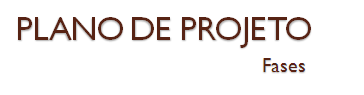 Transição
Construção
Elaboração
Concepção
PLANO DE PROJETO				RECURSOS DE SOFTWARE
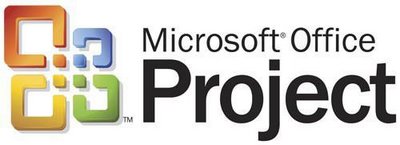 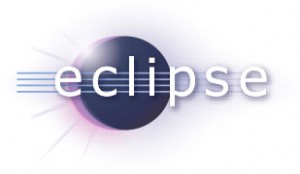 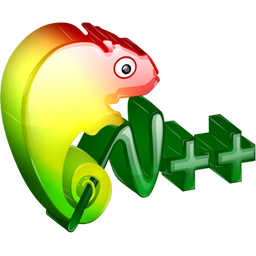 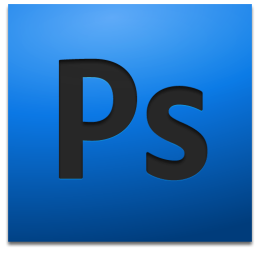 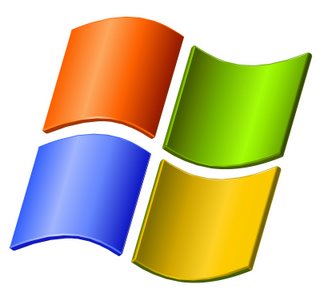 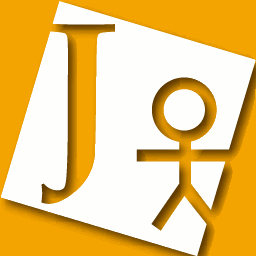 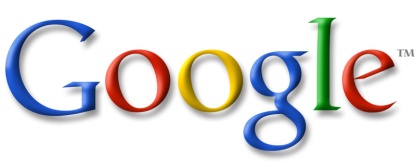 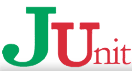 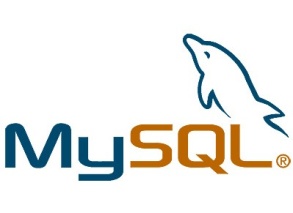 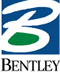 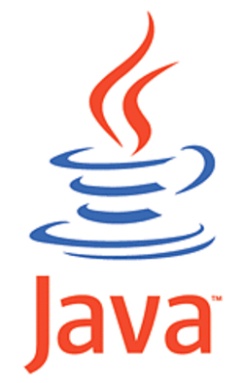 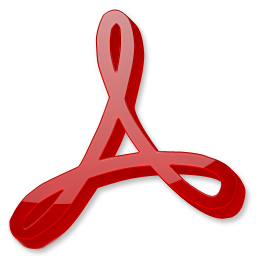 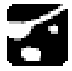 PLANO DE PROJETO			FUNÇÕES E RESPONSÁVEIS
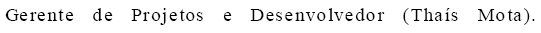 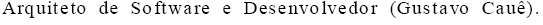 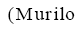 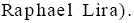 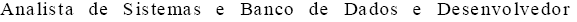 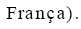 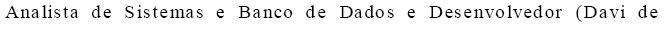 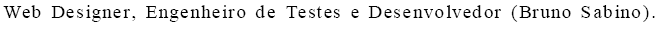 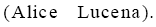 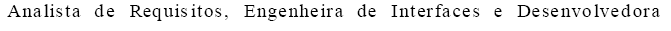 PLANO DE PROJETO			ANÁLISE DOS RISCOS
Para os casos de riscos, analisamos a probabilidade de ocorrência, magnitude, impacto, indicadores, plano de mitigação e plano de contingência.
Riscos avaliados

Pessoal sem conhecimento ou habilidade para manusear certos equipamentos de software ou hardware

Falta de motivação da equipe;

Pessoal adoentado;

Problemas com infra-estrutura;

Mudanças nos requisitos;
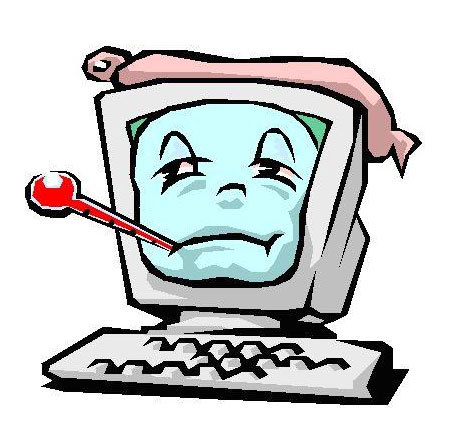 PLANO DE PROJETO			CRONOGRAMA
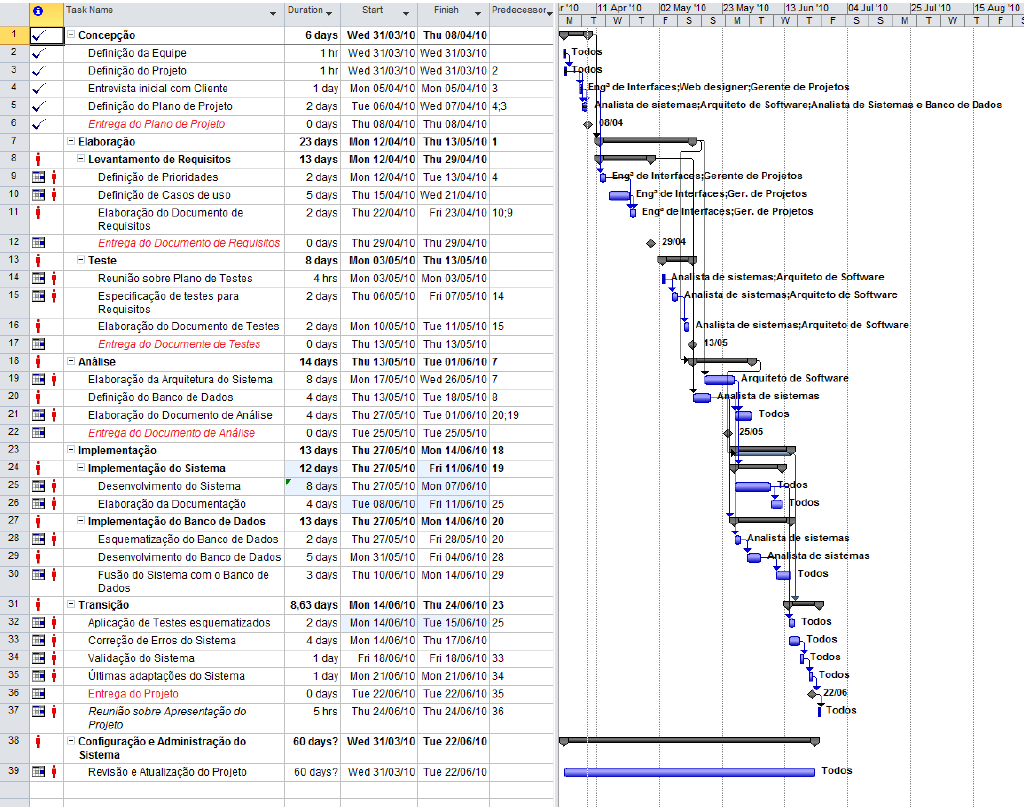 PLANO DE PROJETO			ESTIMATIVA DE CUSTOS
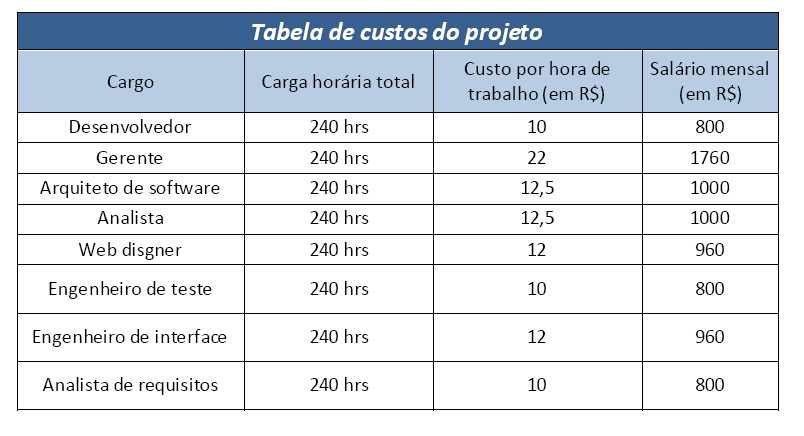 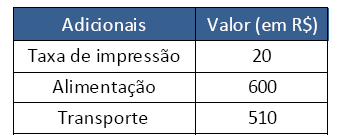 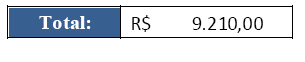 REQUISITOS			DIAGRAMA DE CONTEXTO
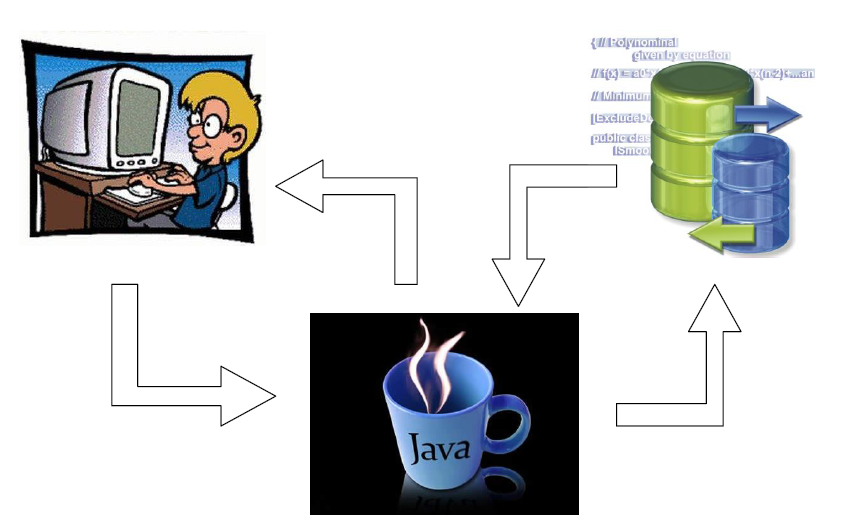 REQUISITOS			Foco 1
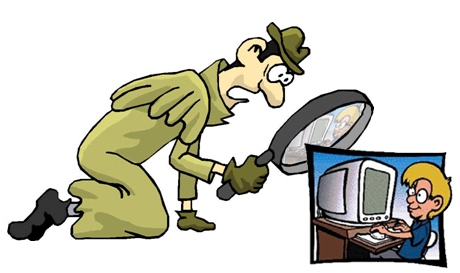 REQUISITOS			Levantamento
Entrevistas com o propósito de entender a dinâmica de funcionamento do estabelecimento;
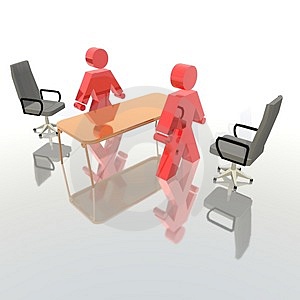 Observação do local durante cinco dias;
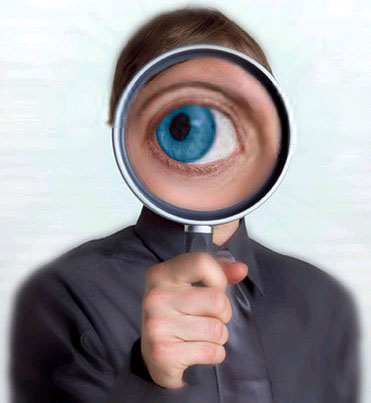 REQUISITOS		  VISÃO GERAL DOS REQUISITOS FUNCIONAIS
REQUISITOS			REQUISITOS FUNCIONAIS
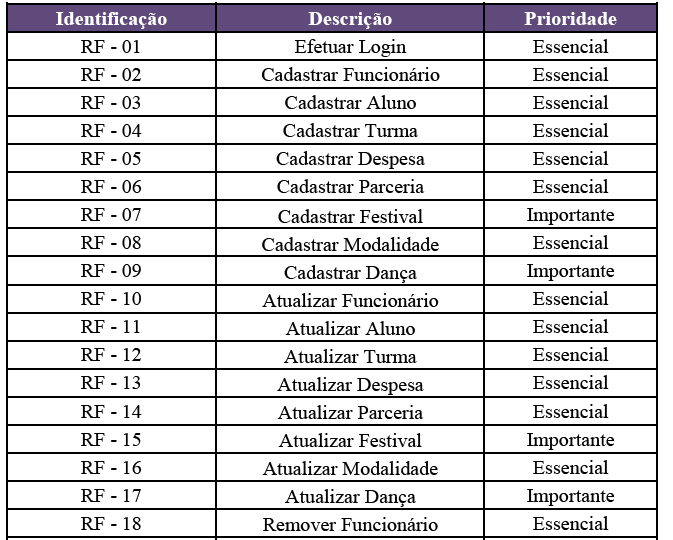 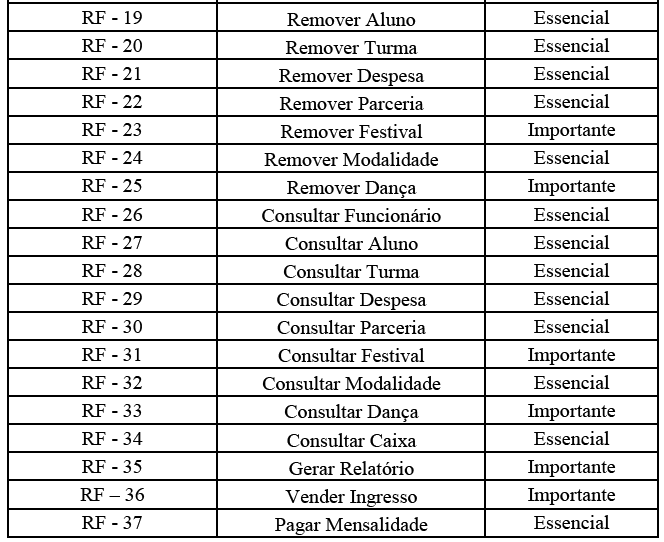 REQUISITOS			REQUISITOS NÃO-FUNCIONAIS
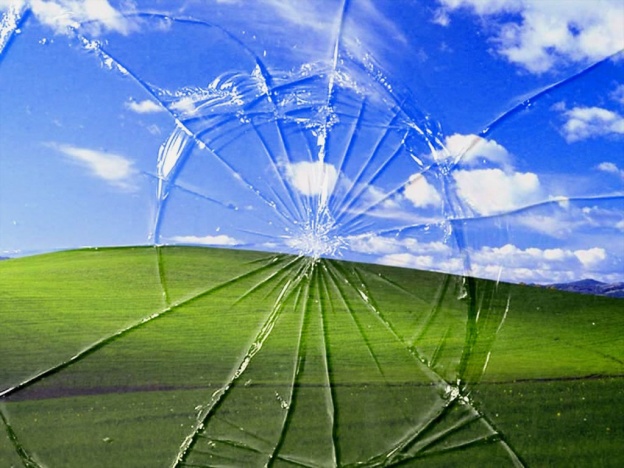 Usuários sem o hábito de usar computadores
Cuidado com a interface

Tempo de resposta rápido
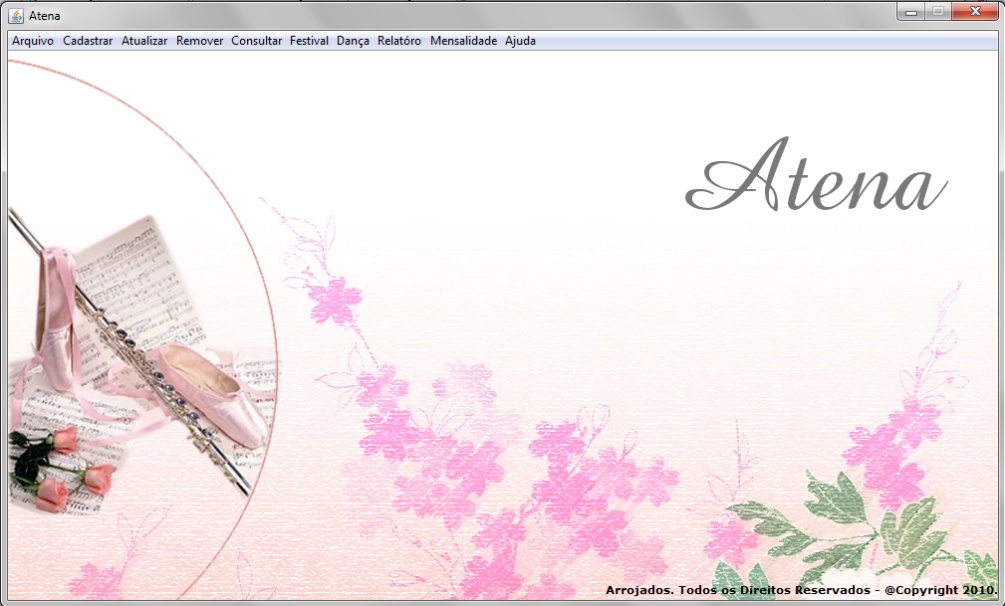 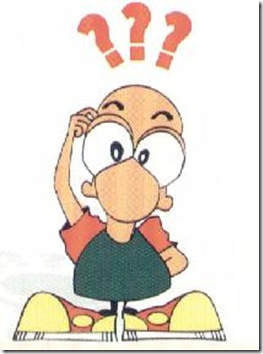 REQUISITOS			REQUISITOS N ÃO-FUNCIONAIS
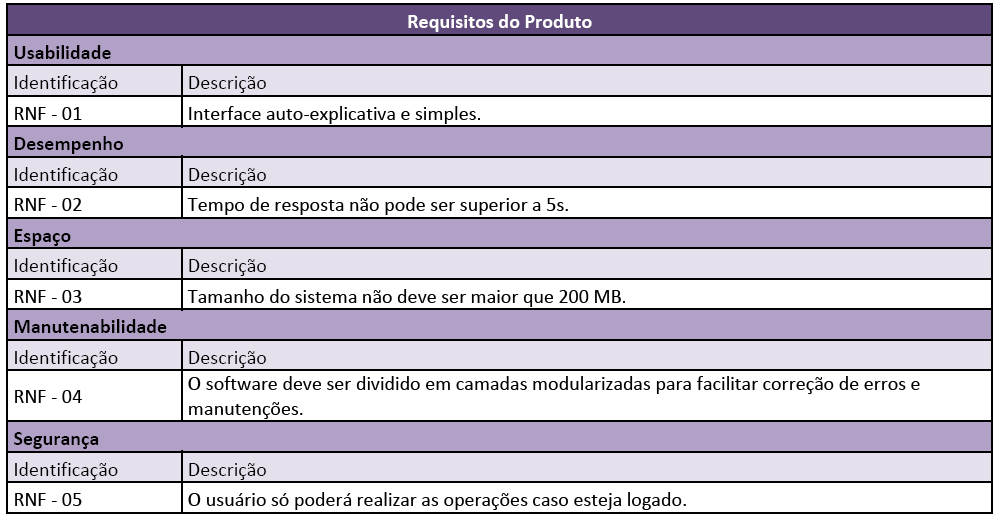 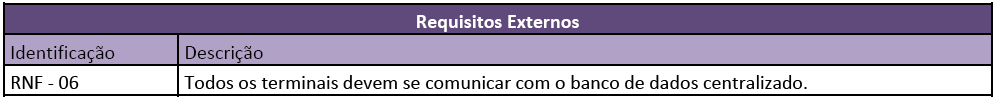 REQUISITOS			REQUISITOS N ÃO-FUNCIONAIS
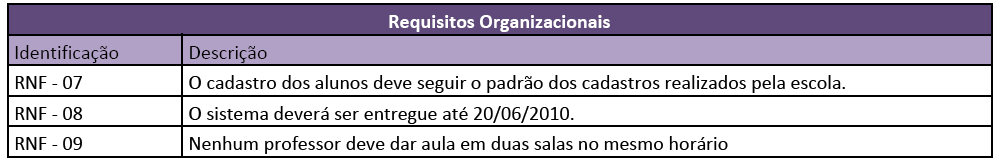 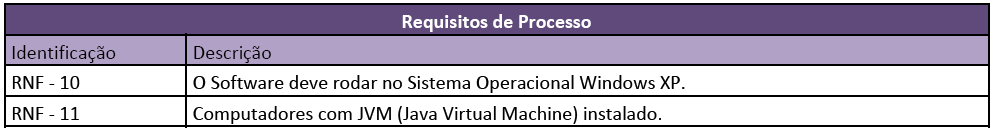 REQUISITOS			DIAGRAMA DE CASOS DE USO
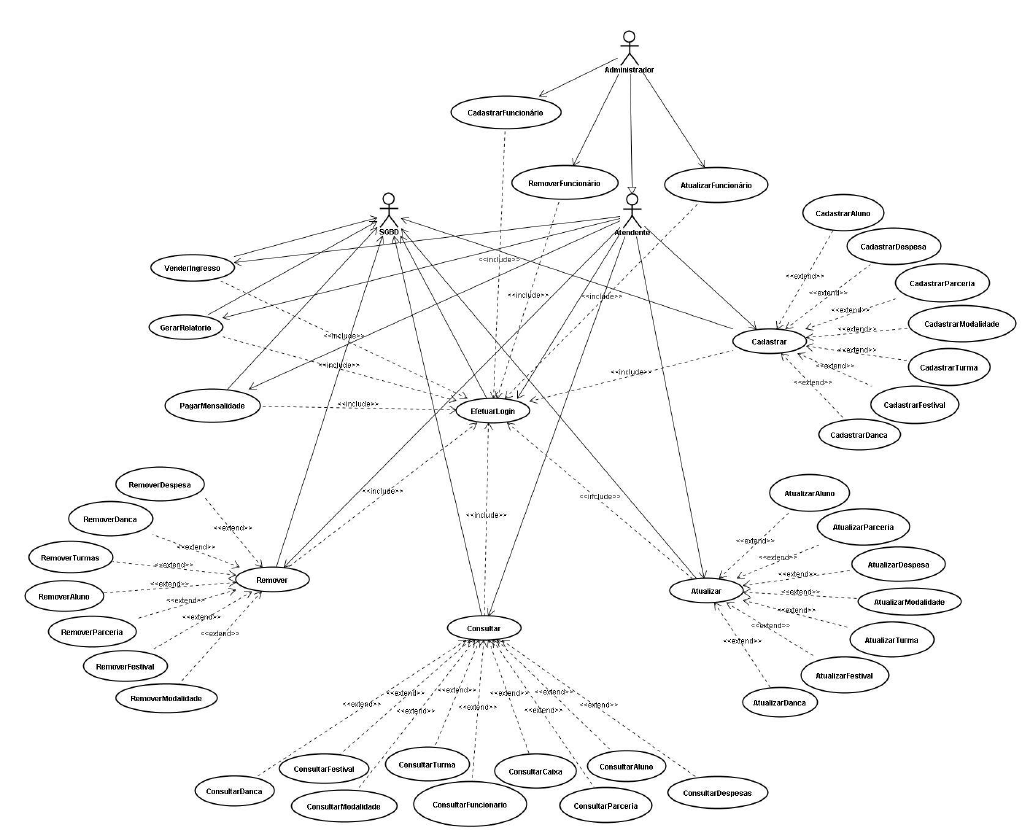 REQUISITOS			CASOS DE USO
Anteriormente, foram apresentados os casos de uso do projeto. 
A seguir será detalhado apenas dois deles:
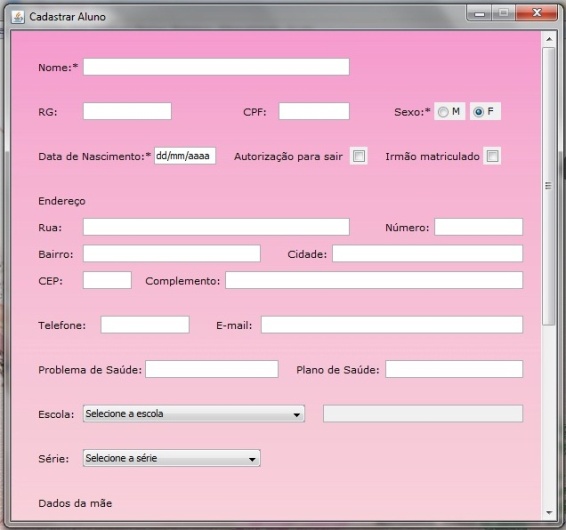 Cadastrar um novo aluno no sistema;
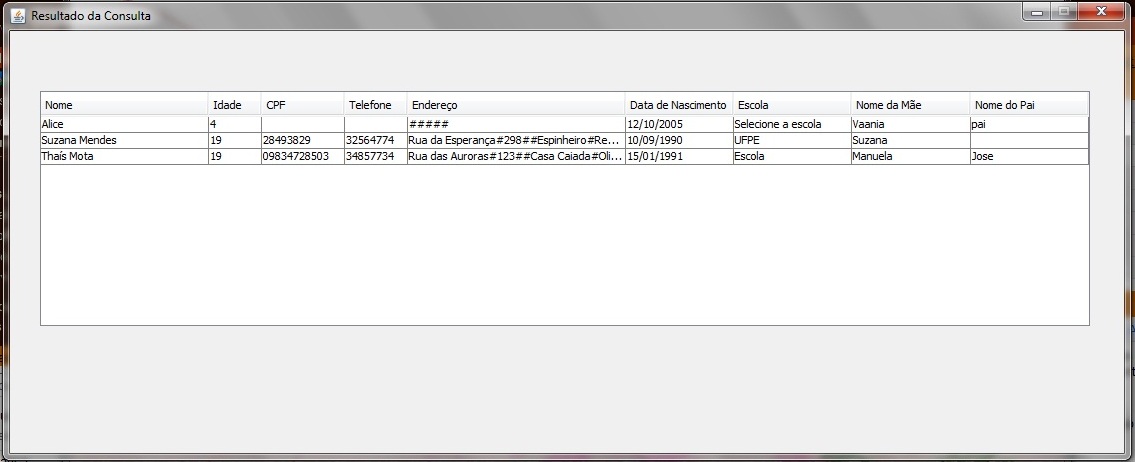 Consultar as informações de um aluno;
REQUISITOS
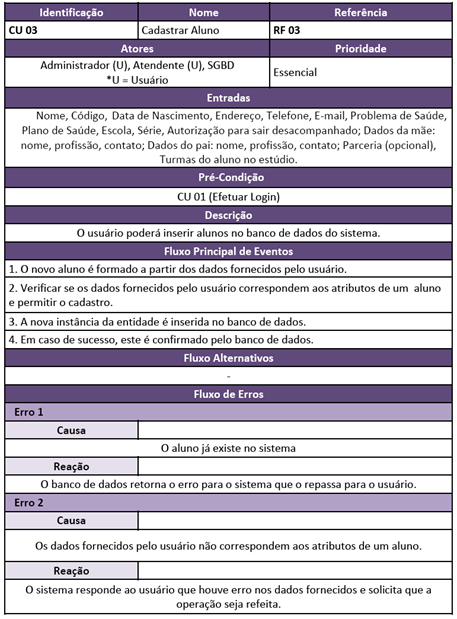 CADASTRAR 
				            ALUNO
REQUISITOS
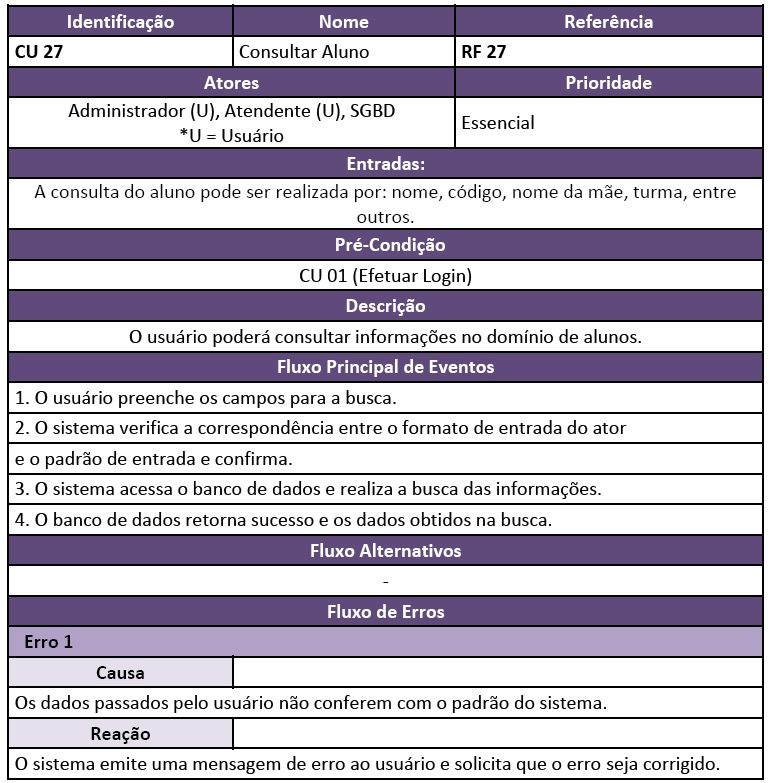 CONSULTAR 
					ALUNO
ANÁLISE E PROJETO	DIAGRAMA DE SEQUÊNCIA  (CADASTRAR ALUNO)
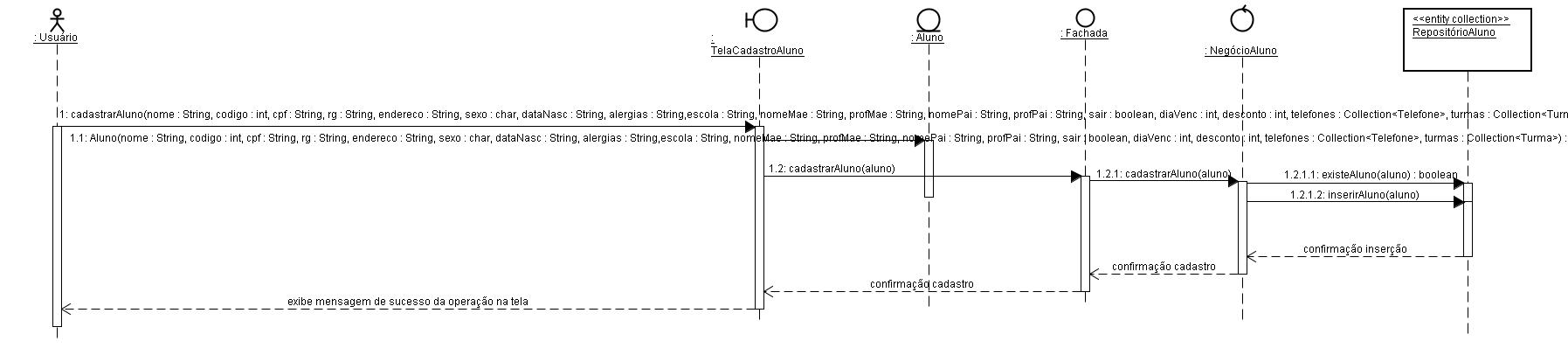 ANÁLISE E PROJETO	DIAGRAMA DE CLASSES (CADASTRAR ALUNO)
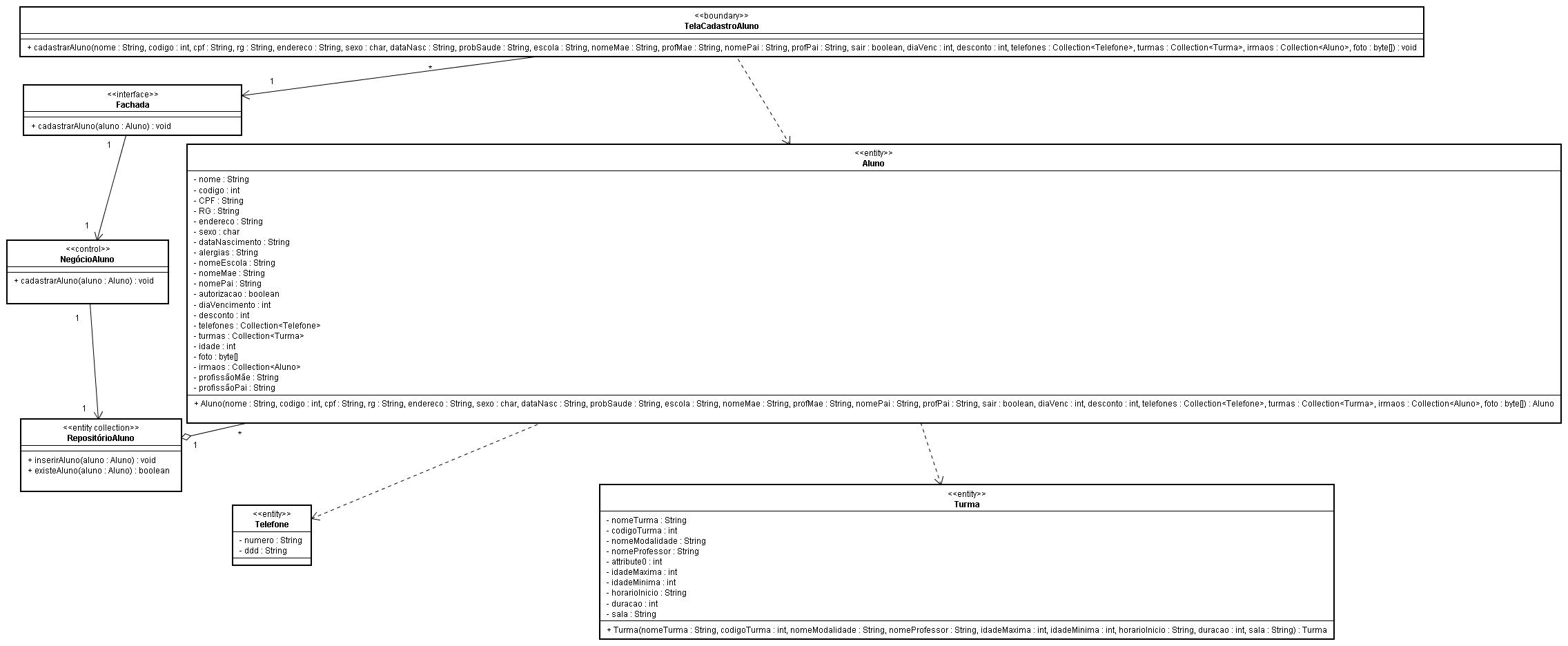 ANÁLISE E PROJETO	DIAGRAMA DE SEQUÊNCIA  (CONSULTAR ALUNO)
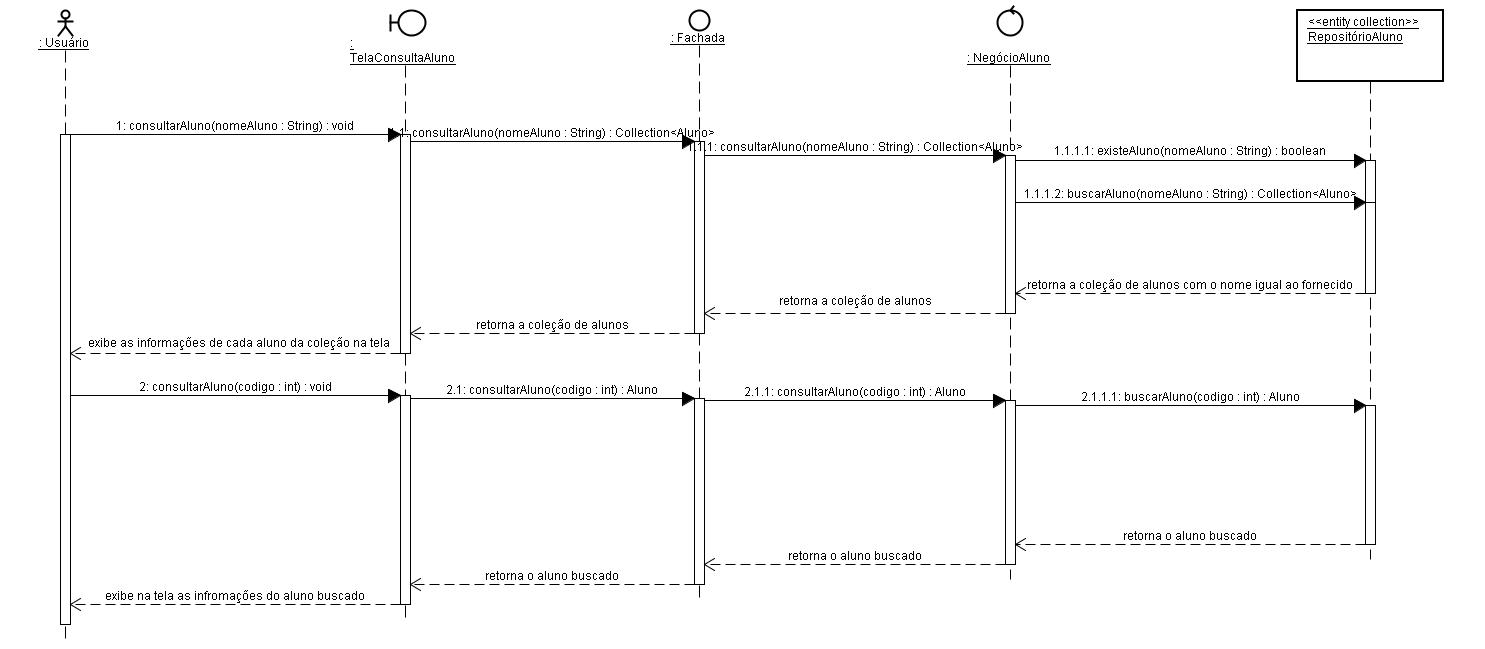 ANÁLISE E PROJETO	DIAGRAMA DE CLASSES (CONSULTAR ALUNO)
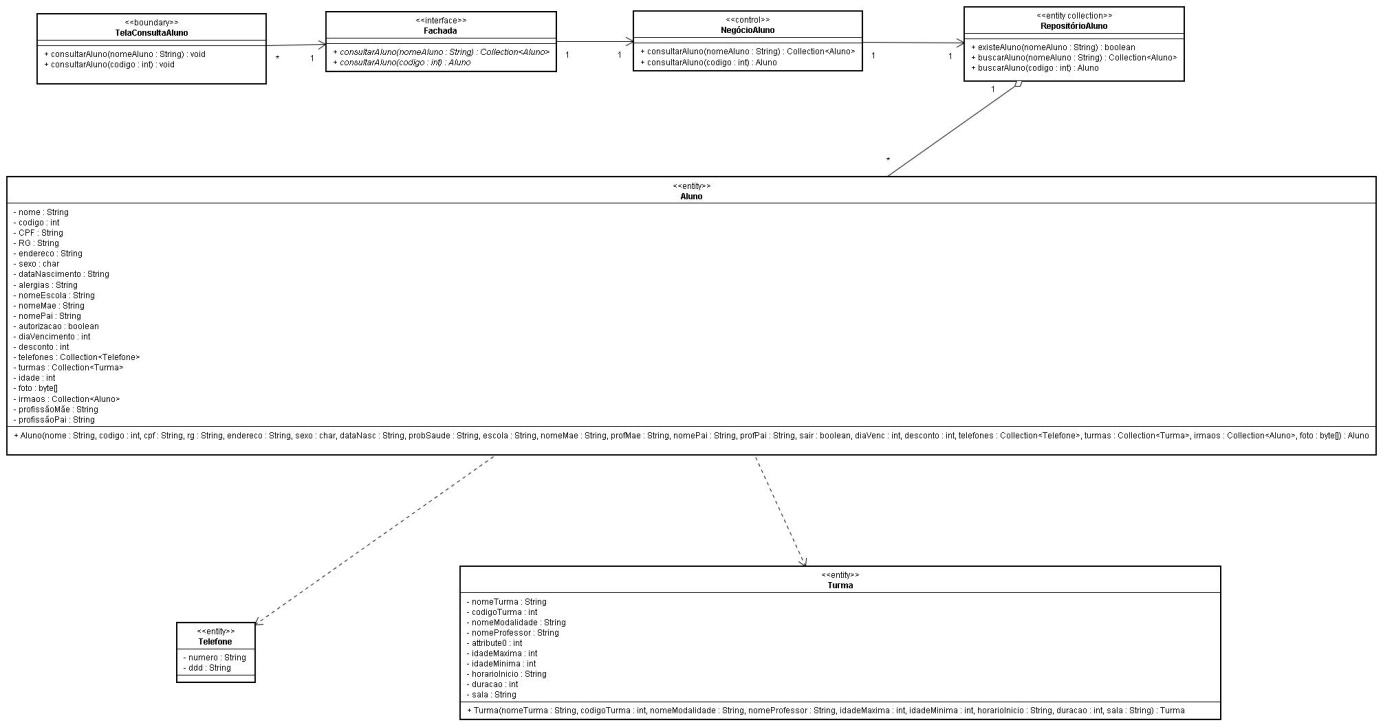 ARQUITETURA DO PROJETO	DIAGRAMA DE PACOTES
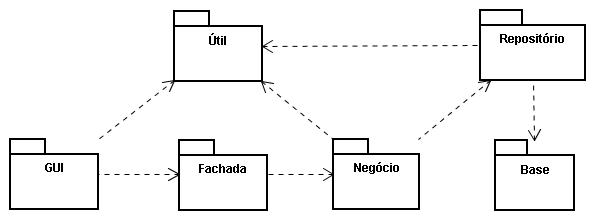 ARQUITETURA DO PROJETO					PACOTES E CLASSES
MODELAGEM DE DADOS	DIAGRAMA CONCEITUAL
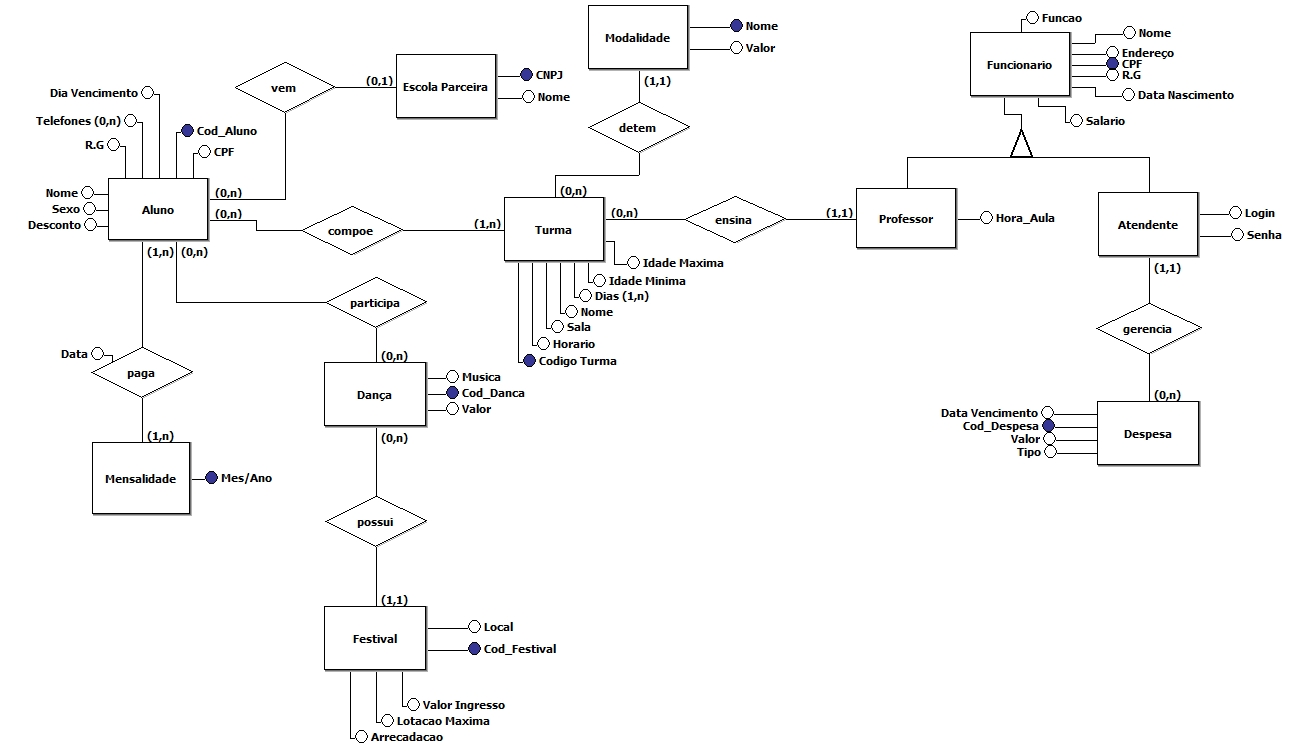 MODELAGEM DE DADOS	DIAGRAMA  LÓGICO
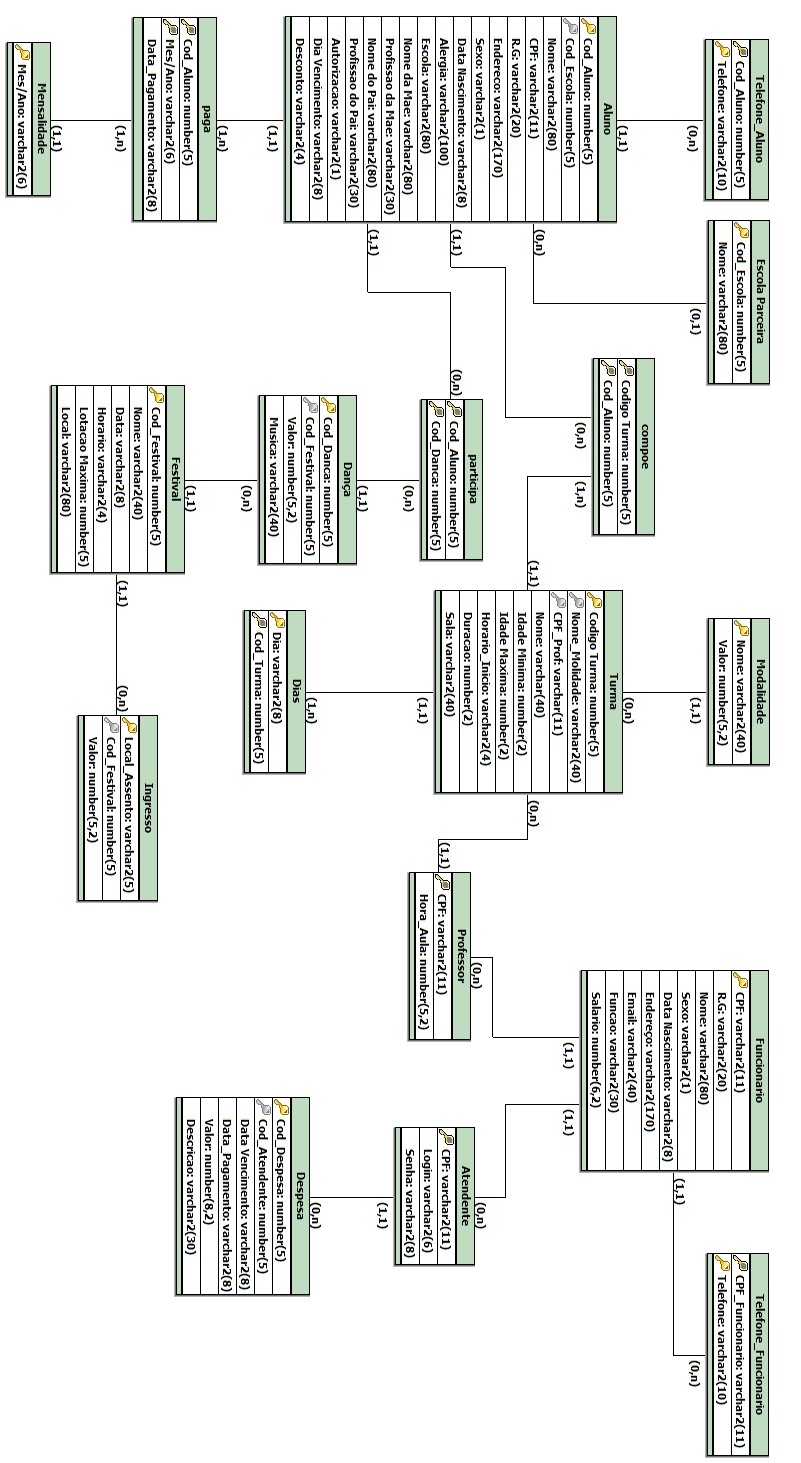 TESTES
O teste do software é a investigação do software.
Detecção e reparação de possíveis erros/Bugs.
Proporcionar melhor qualidade e confiabilidade ao sistema.
Engenharia de testes.
Obs: Não garante um sistema completamente sem falhas.
TESTES                        Teste de Unidade
Teste de componentes individuais (Teste Atômico).

Identificação de erros locais ou pontuais.

Ponto de partida para uma boa integração

Exemplos:  Teste de métodos, procedimentos e funções
TESTE DE UNIDADE                                     JUNIT
TESTES                             Teste de Integração
Teste das unidades (módulos) em conjunto.


Identificação de erros de integração.


Sucede o Teste de Unidade e precede o Teste de Sistema.
Dúvidas ?